Fifth lectThe File System , File Permission and Access
Sabah Anwer Abdulkareem
University of Diyala, College of Engineering,  Department of Computer Engineering
Command line switches/options
Linux command behavior can be modified using command line switches. Example:- 
ls –al 
 ls --size 
 ls --help 
 The command switches affects the output of the ls command. 
 All Linux command have command switches.
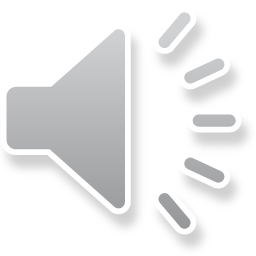 Command line switches/options
It is important to take note of the following. Command line switches can come in 2 forms. Short form or the long form. 
 -a 
 --all 
Both short and long forms affects the command the same way. Choose which form that suits you best. 
 Short forms always have a single ‘-’ preceding the switch. 
Long forms always have two ‘--’ preceding the switch.
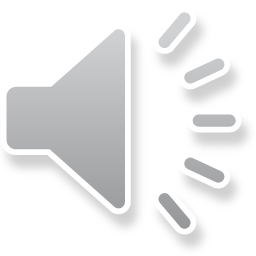 Files
A simple description of the UNIX system, also applicable to Linux, is this:

"On a UNIX system, everything is a file; if something is not a file, it is a process."
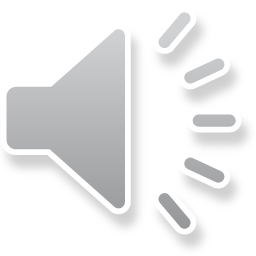 The File System
The file system consists of 2 distinct parts:

a collection of files, that store related data.

a directory structure, which organizes and provides information about all the files in the system.
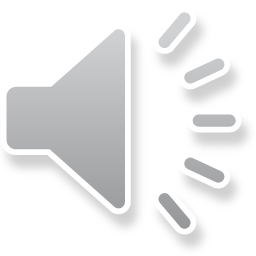 Fundamental Components of A File
Name
Identifier
Type
Location
Size
Protection
Date, Time & user identification
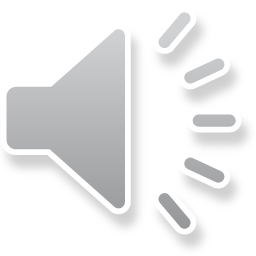 A Linux system, just like UNIX, makes no difference between a file and a directory, since a directory is just a file containing names of other files.
Programs, services, texts, images, and so forth, are all files. Input and output devices, and generally all devices, are considered to be files, according to the system.
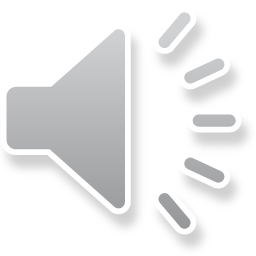 Sorts of files
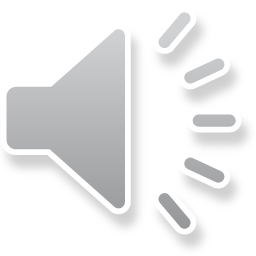 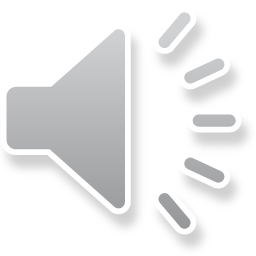 Directories: files that are lists of other files.
Special files: the mechanism used for input and output. Most special files are in /dev.
Links: a system to make a file or directory visible in multiple parts of the system's file tree.
Sorts of Files
(Domain) sockets: a special file type, similar to TCP/IP sockets, providing inter-process networking protected by the file system's access control.
Named pipes: act more or less like sockets and form a way for processes to communicate with each other, without using network socket semantics.
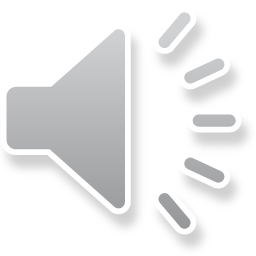 Command line Interface
Command line is one of the many strengths of Linux based systems. 
Command line Interface is a tool which is used for sending commands to the kernel.
 Command [options][arguments]
mkdir –m 654 test
Command               mkdir
Options                    –m 
Arguments               654 test
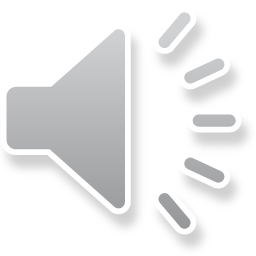 Commands in Linux
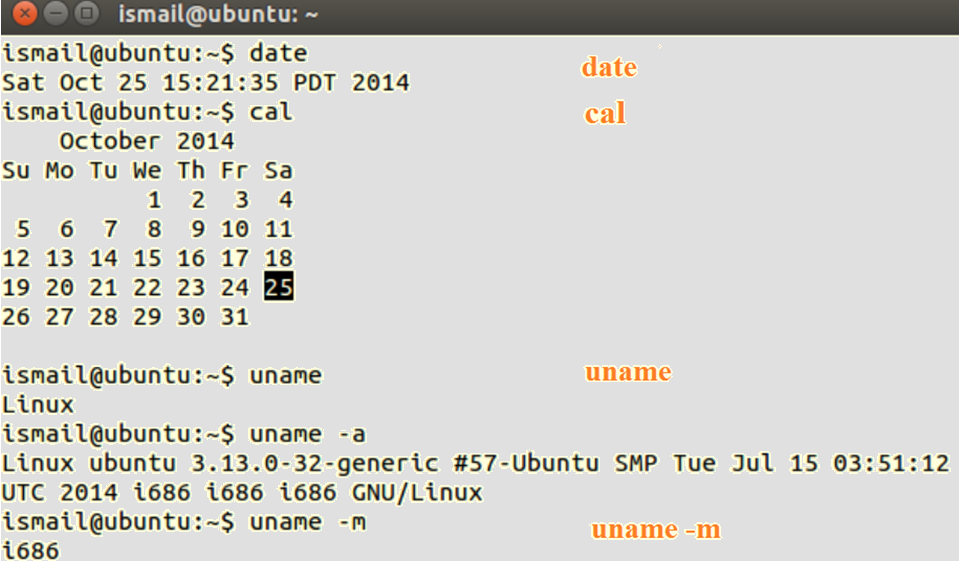 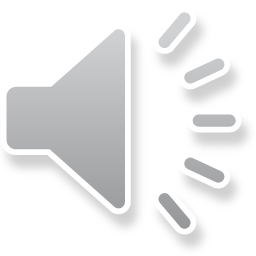 Date Command in Linuxexample (Date +%D)              (Date +%d)
File Permission and Access
Introduction Linux is a multi-user system where users can assign different access permission to their files. Access permissions can be set per file for owner, group and others on the basis of read (r), write (w) and execute permissions (x).
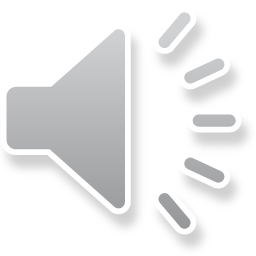 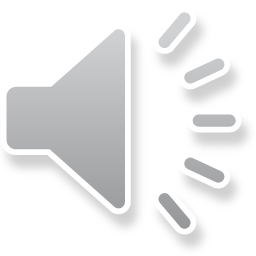 File Permission and Access
Every file is owned by a particular user. 
 File permissions specifies who has the access to file and what type of access the user has. 
 On a Linux system, there is typically more than one user that provides a mechanism known as file permissions (rwx), which protect user files from accessing by other users. 
Types of permissions 
     r – read 
    w –write 
     x –execute
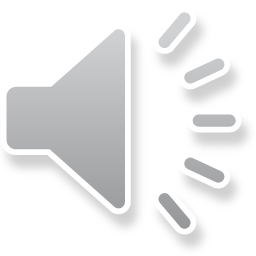 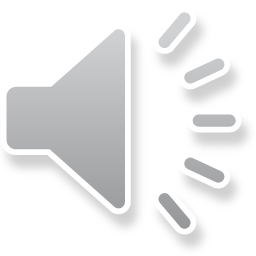 File Permission and Access
read permission 
  	The read permission lets a user read the contents of the file. For directories, read permission lets the user list the contents of the directory (using ls). 

 write permission 
	The write permission lets the user write and modify the file. For directories, write permission lets the user create new files or delete files within the directory.

 execute permission 
	The execute permission lets the user run the file as a program or shell script (if the file is a program or shell script). For directories, execute permission lets the user open the directory.
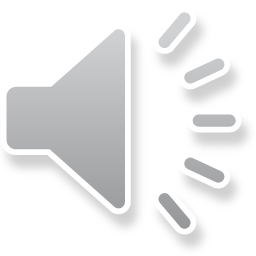 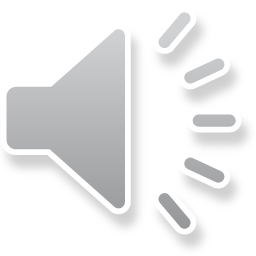 Types of Access
In Linux, every file or folder has access permissions. There are three types of permissions. 
 read access 
 write access 
 execute access 
 Permissions are defined for three types of users:
owner of the file 
 group that the owner belongs to
 other users
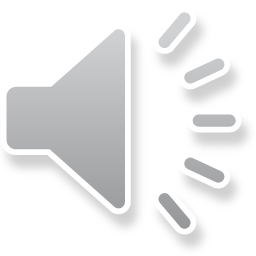 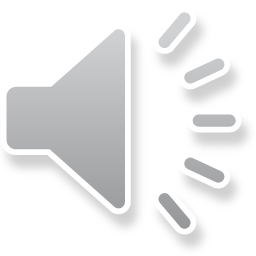 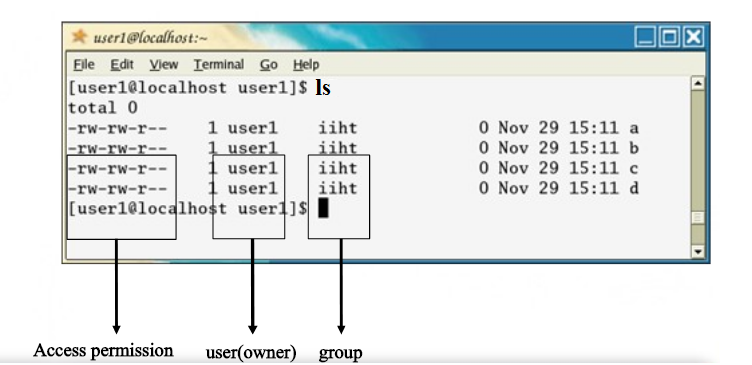 Who has to Access a File?
The owner and the root have the main access rights over a file. 
Example 
 First column gives the access permissions to the user, group and others. 
 Second column shows the user or owner of the file. 
 Third column shows the group to which the file belongs.
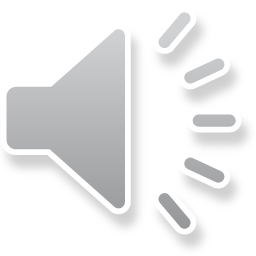 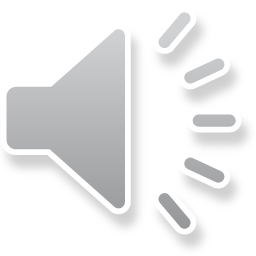 Who has to Access a File?
Special File Permissions 
 There are three types of special file permissions 
set user identity (SUID) 
set group identity (SGID) 
sticky bit
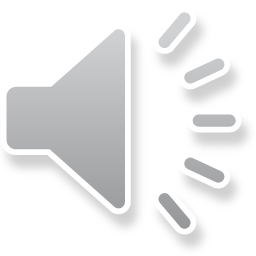 Symbolic mode
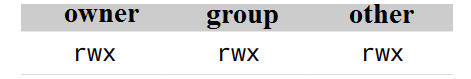 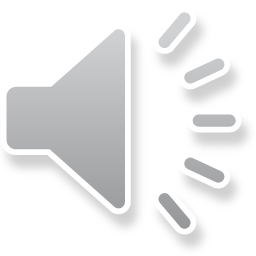 Symbolic mode
Read =4                         write =2                          execute= 1
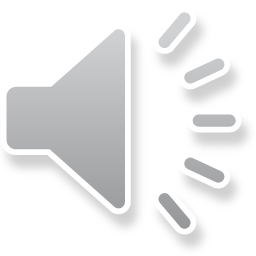 Octal and binary system
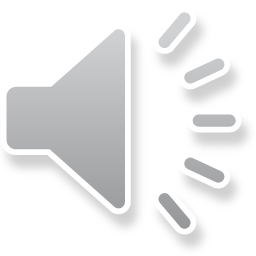 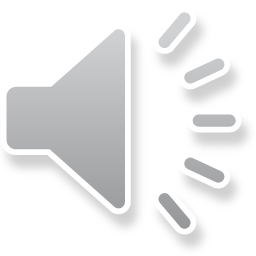 Types of Access
Default file permissions By default, the Linux system assigns certain permissions to a newly created file. The maximum permissions that we can set for an ordinary file is 666 and for directories and an executable files is 777. 

 The default file permission for an ordinary user is 664 and for root it is 644. 

 Displaying the umask 
The default umask file permissions for ordinary users are 002 and for root it is 022. where,
 002 imply masking write permission for others and
 022 implies masking write permission for the group and others.
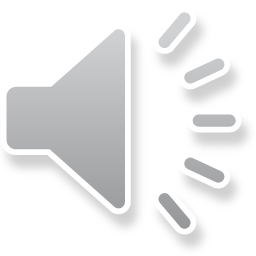 umask
octal numbers are preceded by a 0 (in the same way hex would be preceded by 0x), so the umask value itself is actually 002. 
This value is an octal (base 8, digits 0-7) value which is subtracted from a base value of 777 for directories, or subtracted from a base value of 666 for files.
 A umask of 002 basically means don't remove any permissions from the base value for "user" or "group", but "other" is not allowed write permission (write permission is octal 2, or binary 010 meaning -w-).
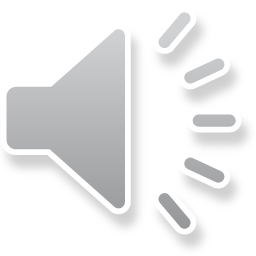 example
me@linuxbox ̴ $ ls foo.txt
-rw-rw-rw-    1   me   me    0    2019-03-06      14:58    foo.txt
the umask value itself is actually 0002.
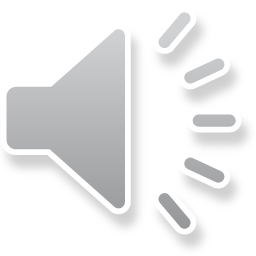 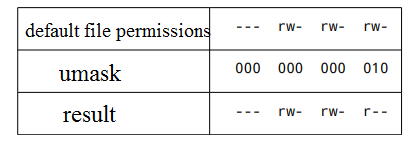 example
the umask value itself is actually 0022.
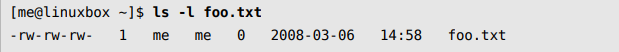 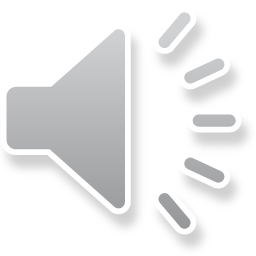 Who has to Access a File?
chmod command 
 chmod changes the access permissions according to the options for directories and files. 
   Syntax # chmod o+w Who has to Access a File?
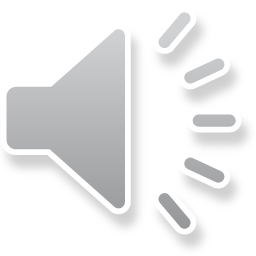 Who has to Access a File?
The chmod command can be used with alphanumeric or numeric options. 
 Example of symbolic method 
 chmod u+rw, g-rwx,o-rwx file1 The above example, adds the read and write permission to the user (owner) removes the read, write and execute permission from the group to which the file belongs and removes the read, write and execute permissions for others. 
Example of numeric method 
 # chmod 600 file1 
                  .6 indicates user (owner), 0 indicates group and the last number 0 indicates others.
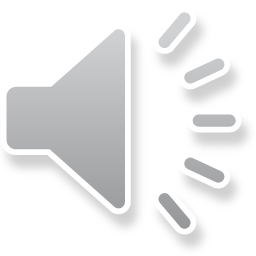 Examples
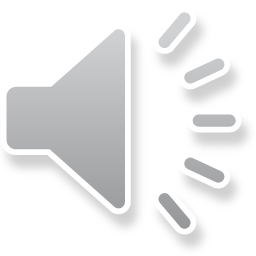 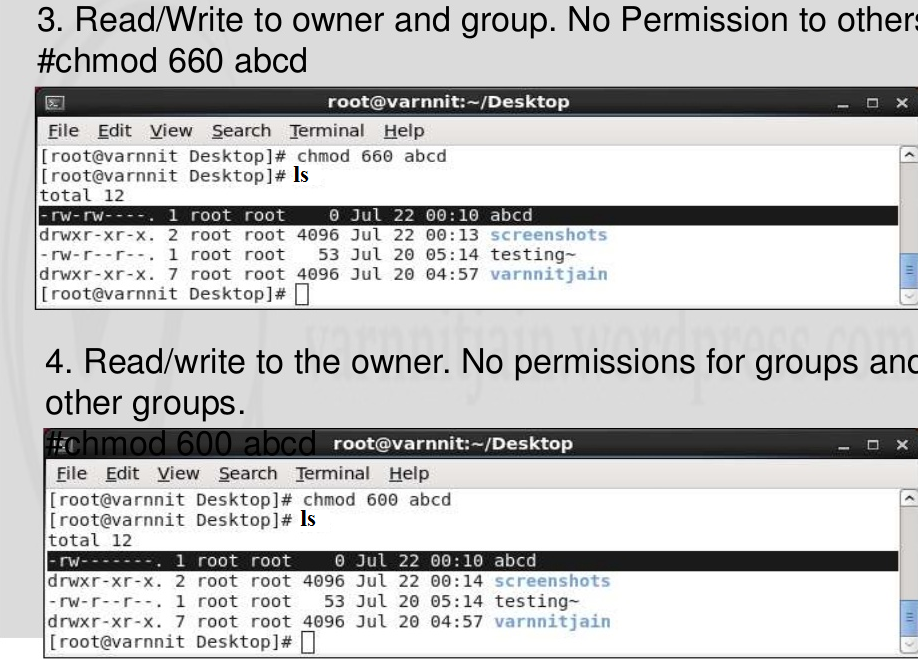 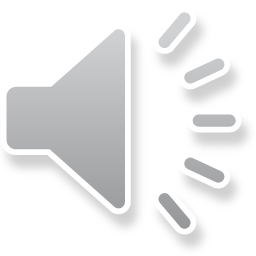 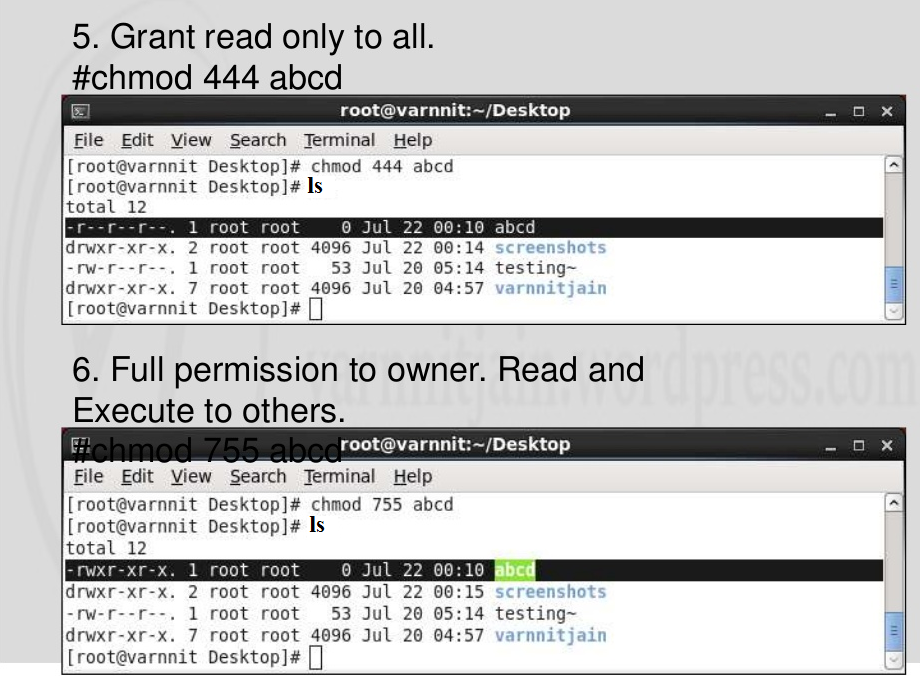 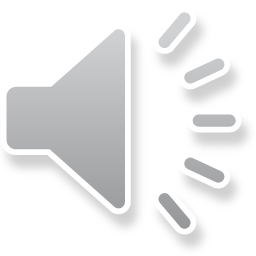 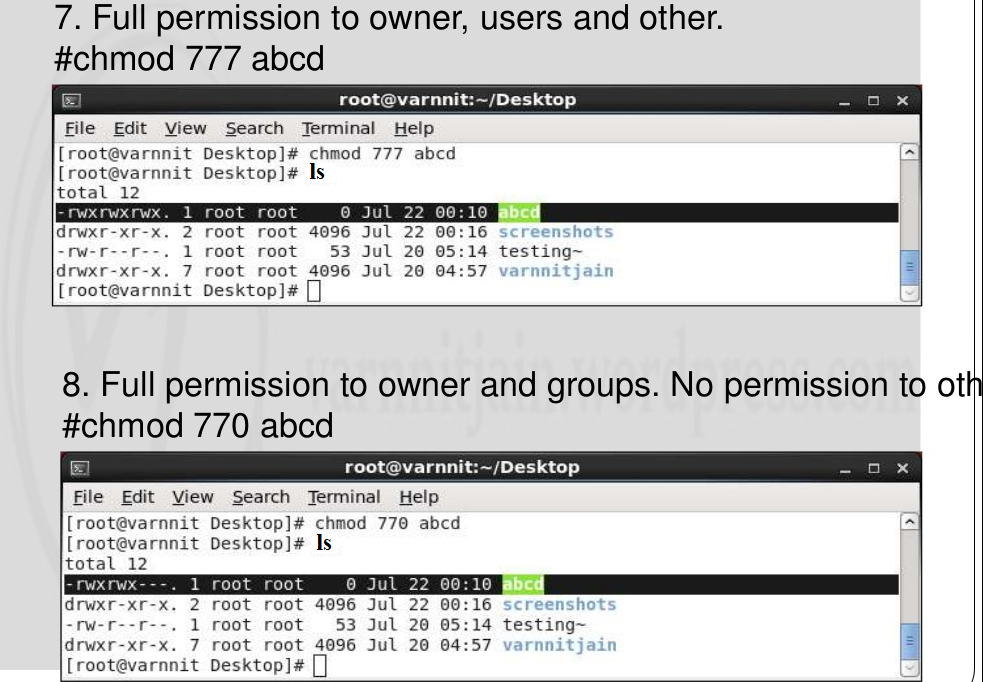 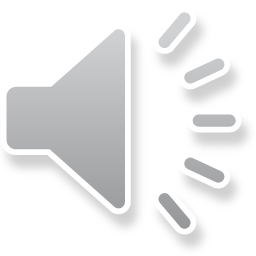 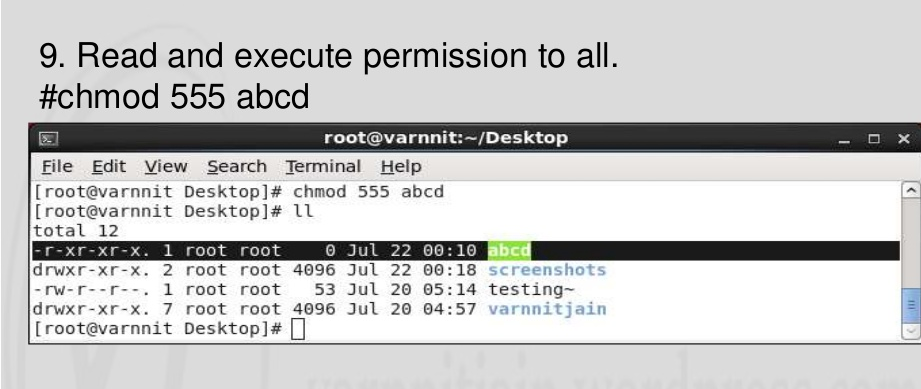 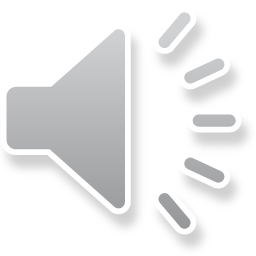 Examples
Change the permission of the following file using chmod command.
       -rwxrw-r--                                    file2.txt
 From the following example change the permissions to 
 User – read, write, execute 
 Group – read and execute 
 Others - only execute
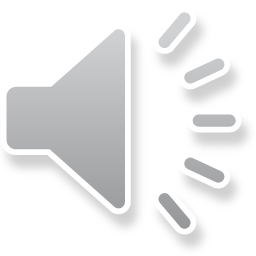